Ричард Майер
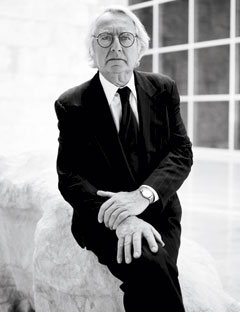 Ричард Майер входил в группу 
"Нью-Йоркская пятерка"
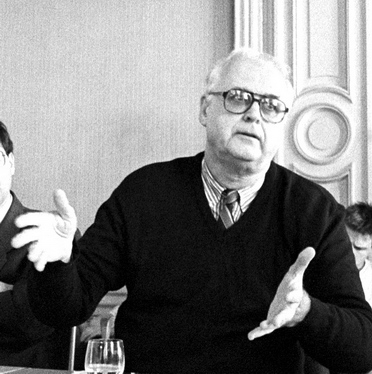 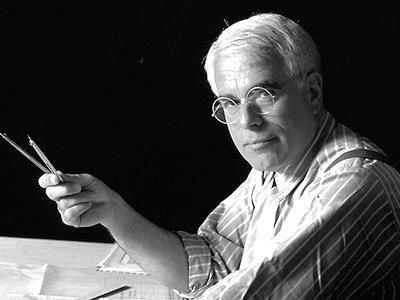 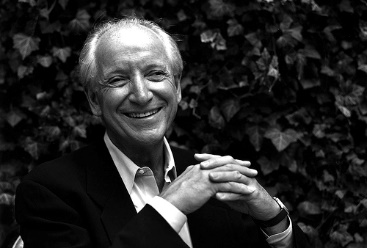 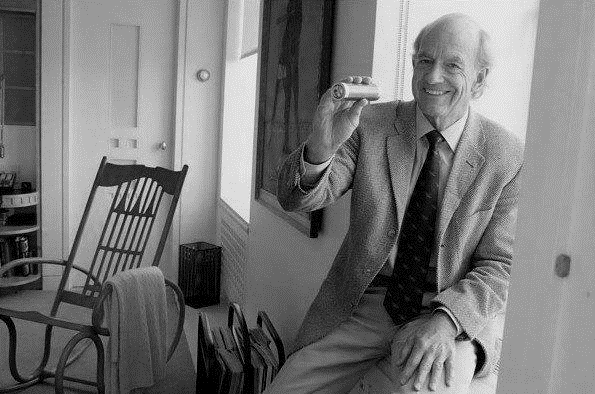 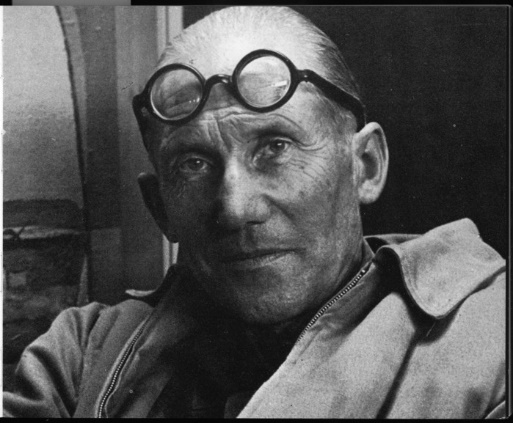 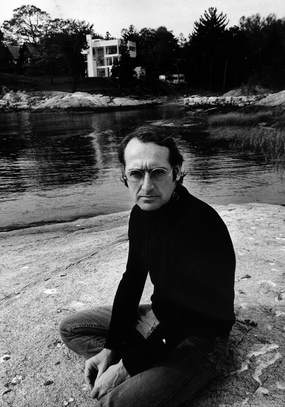 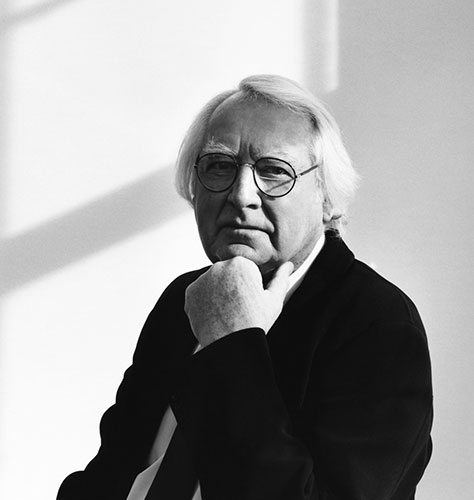 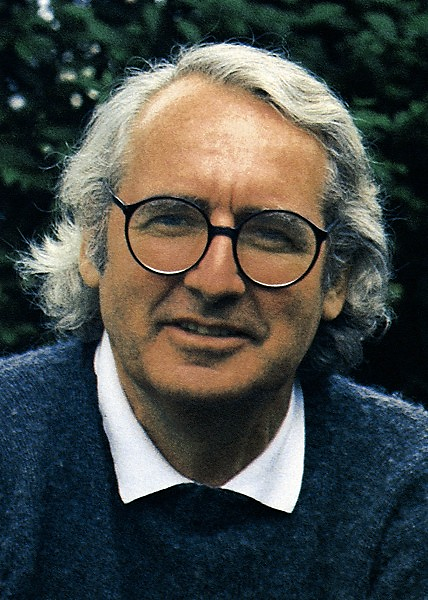 Поселок "Дома в Бодруме"
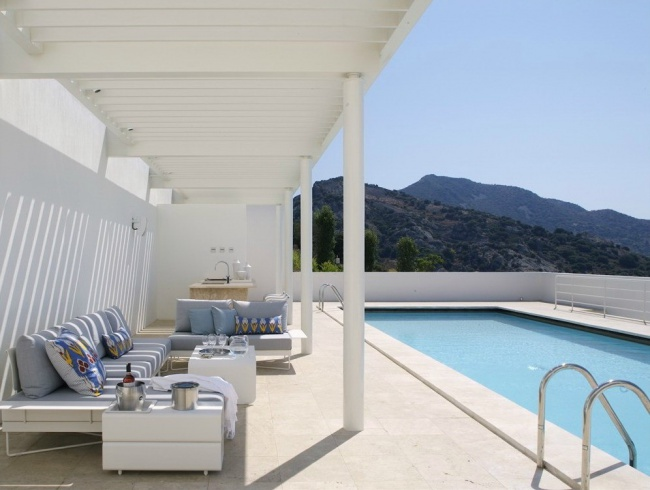 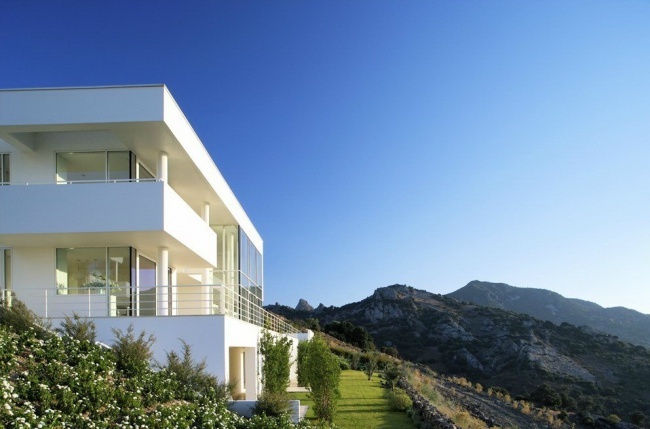 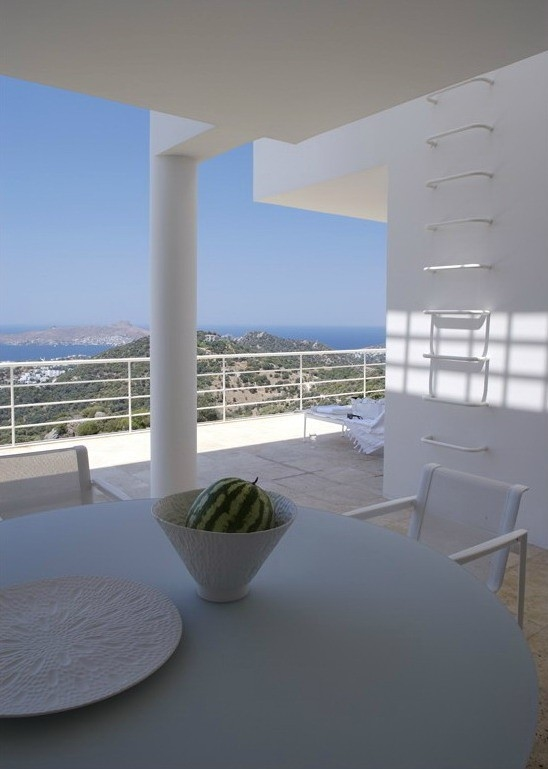 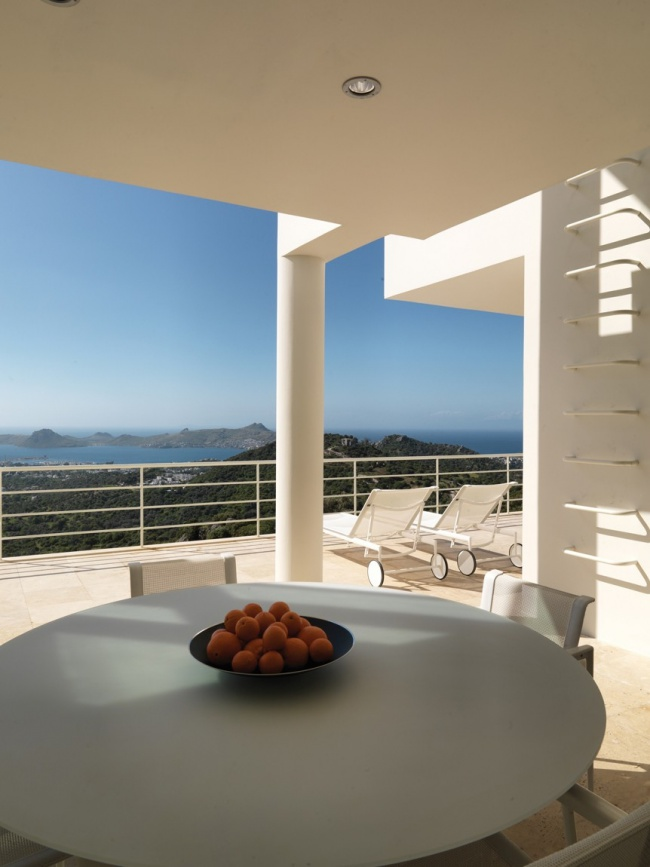 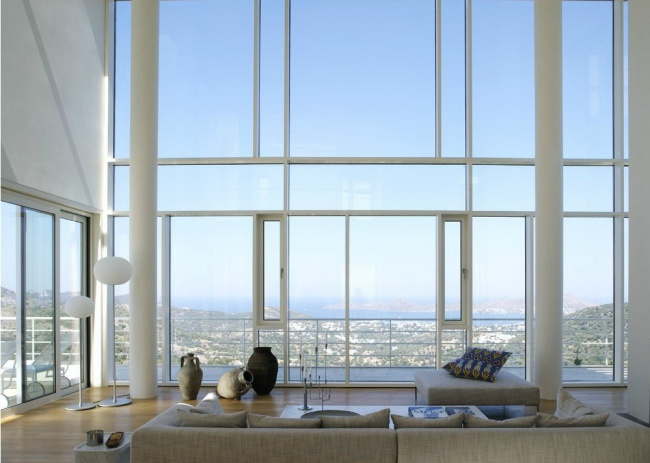 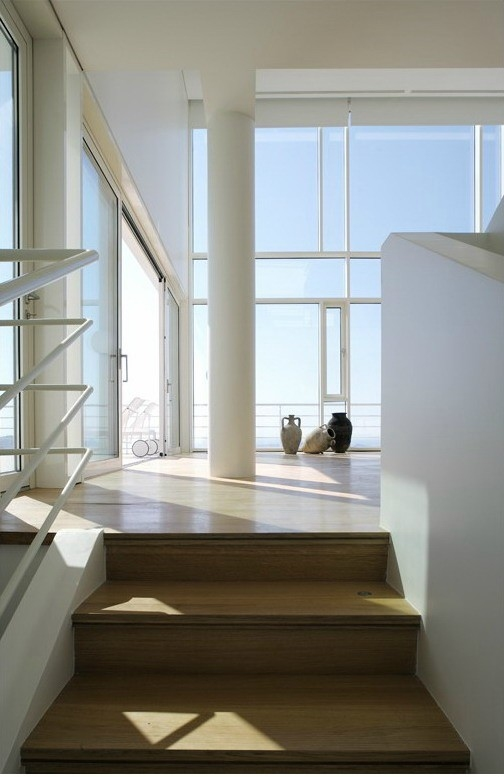 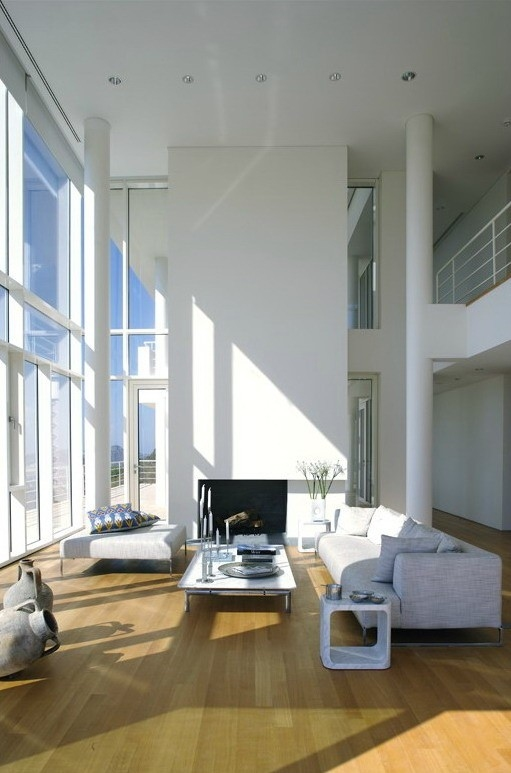 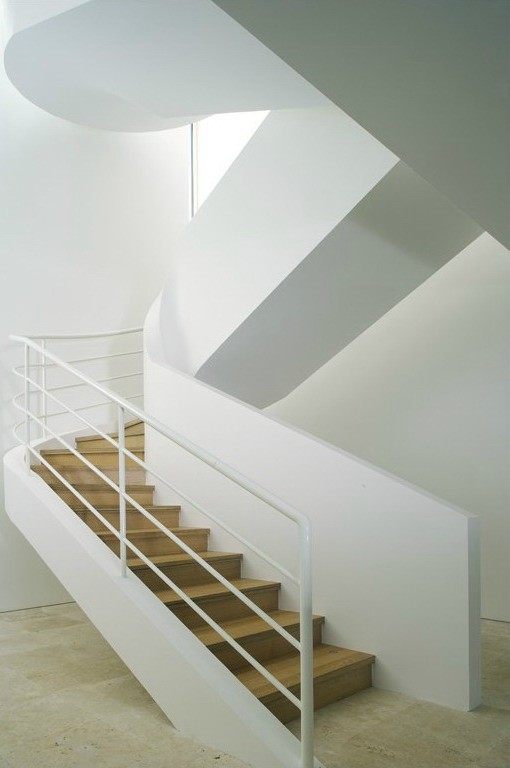 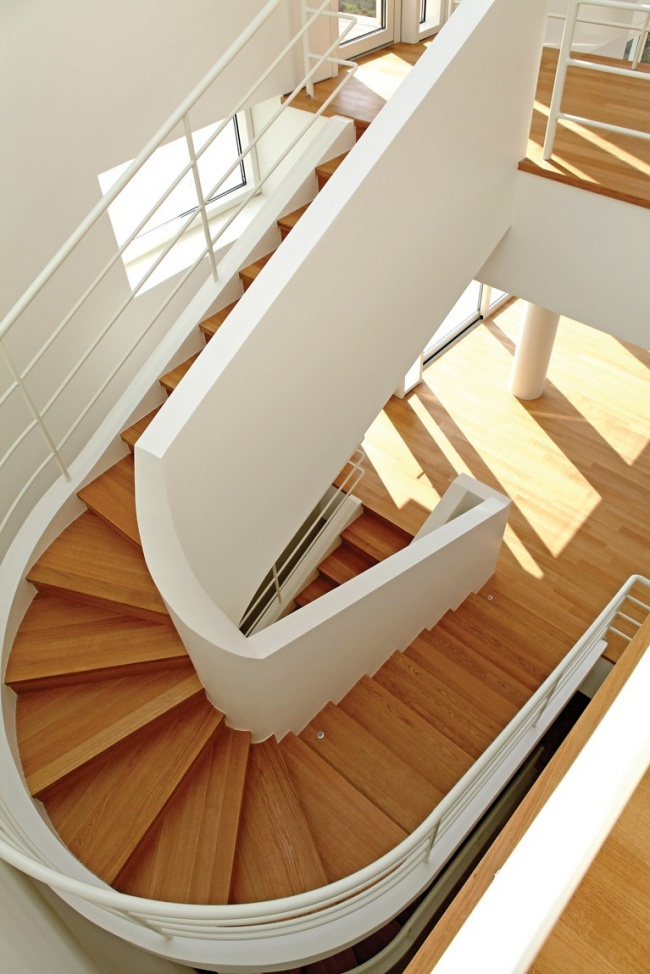 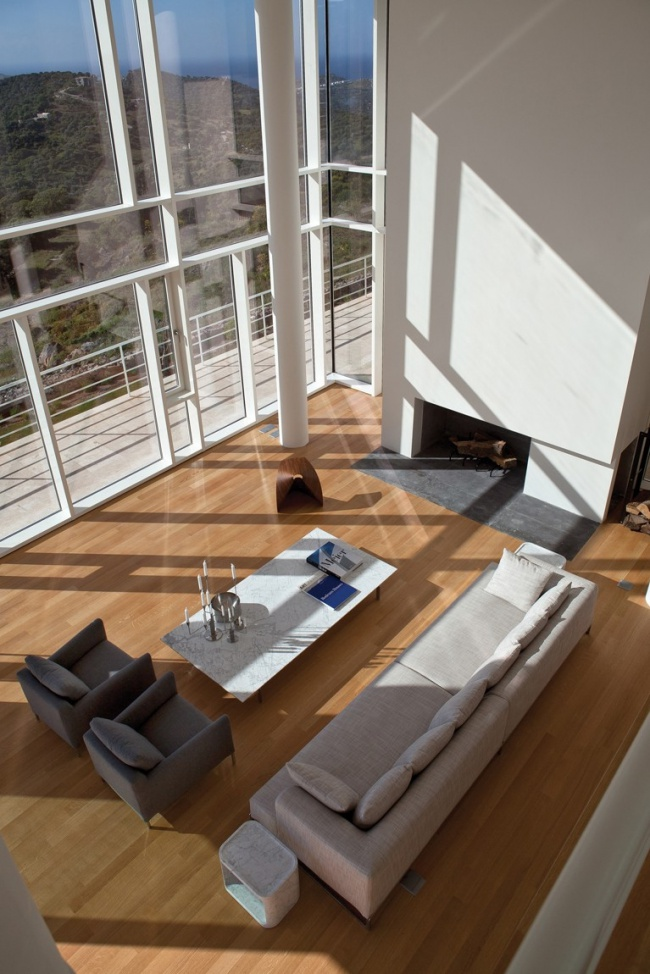 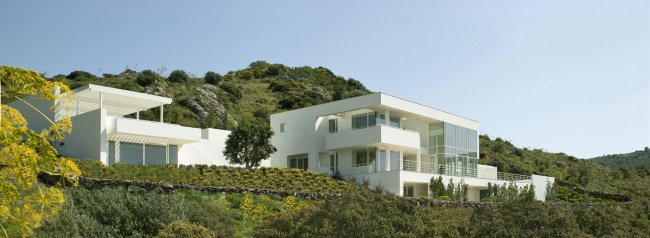 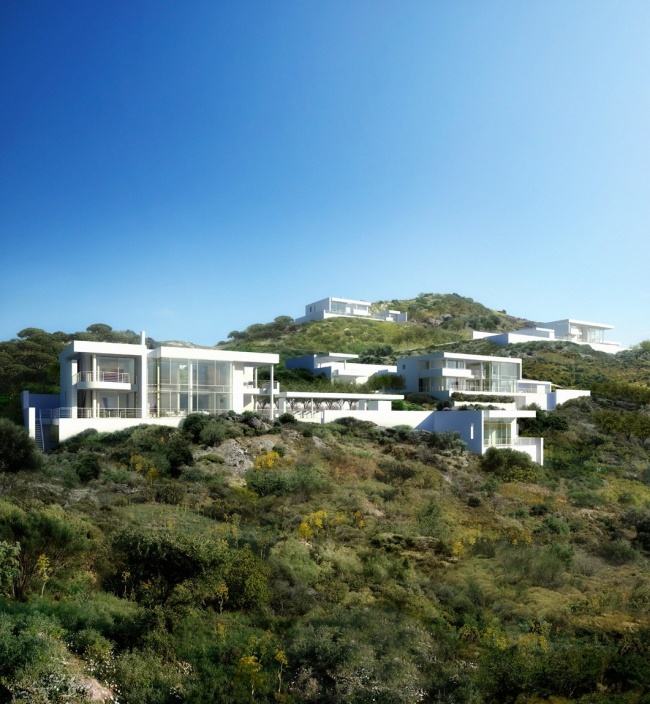 Комплекс The Surf Club Hotel and Residences
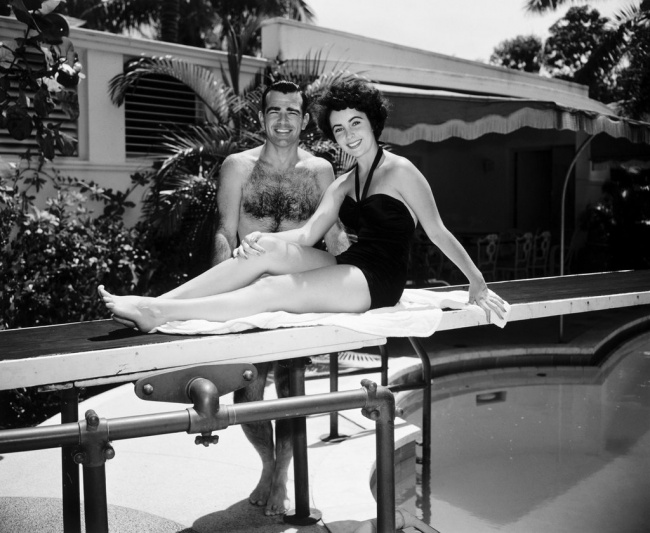 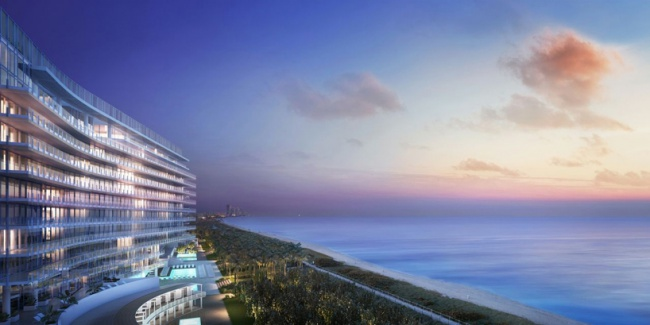 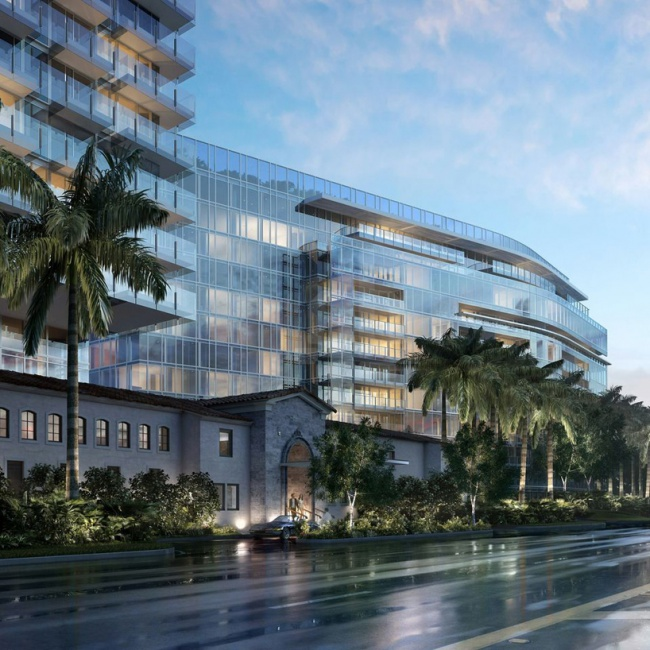 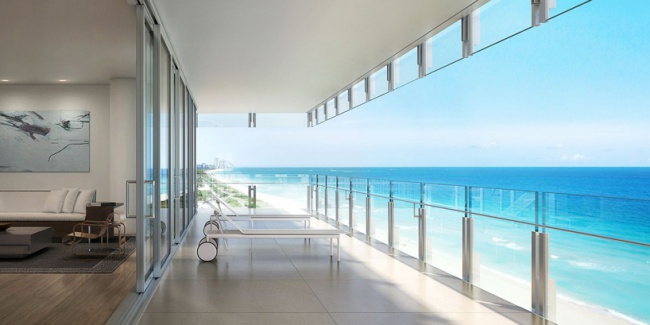 Спасибо за внимание!